INTERMATFunktioner af flere variable
Funktioner af flere variable (her to)
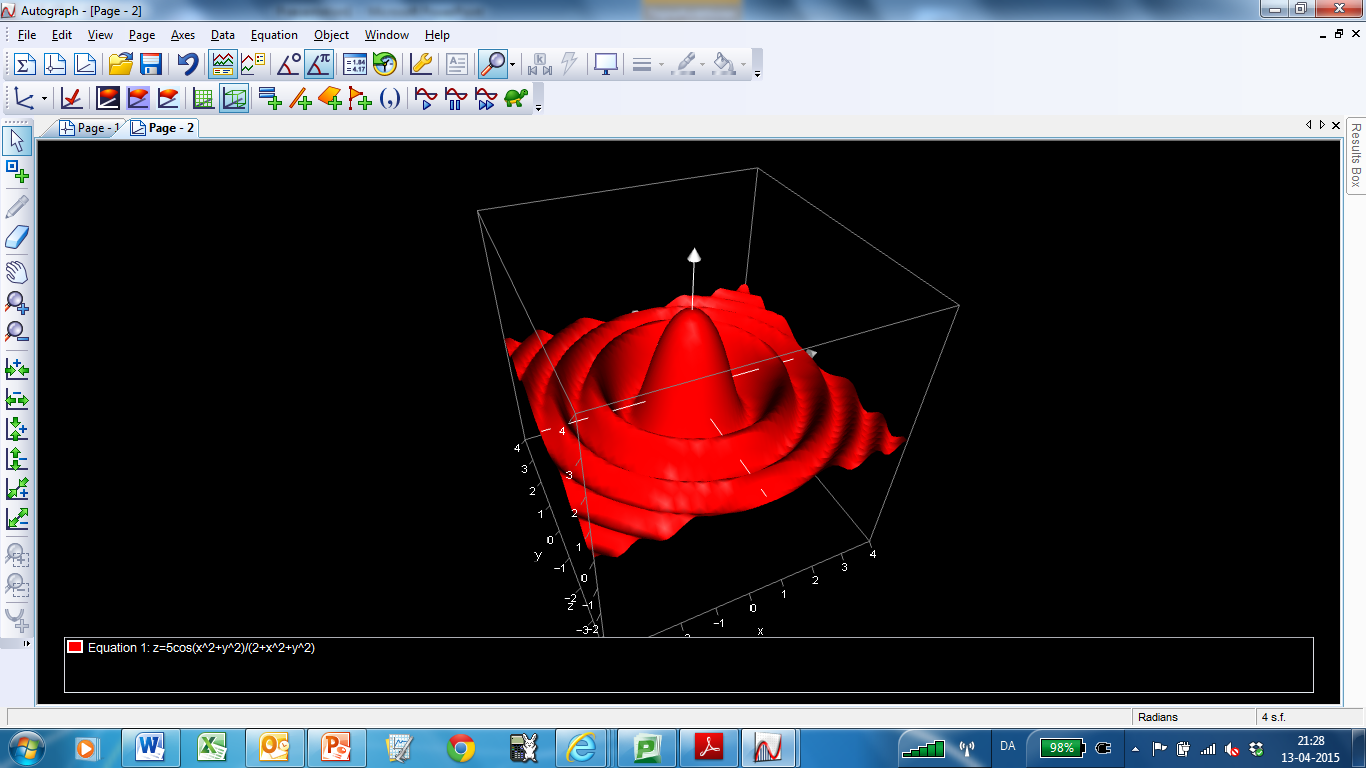 Et andet eksempel
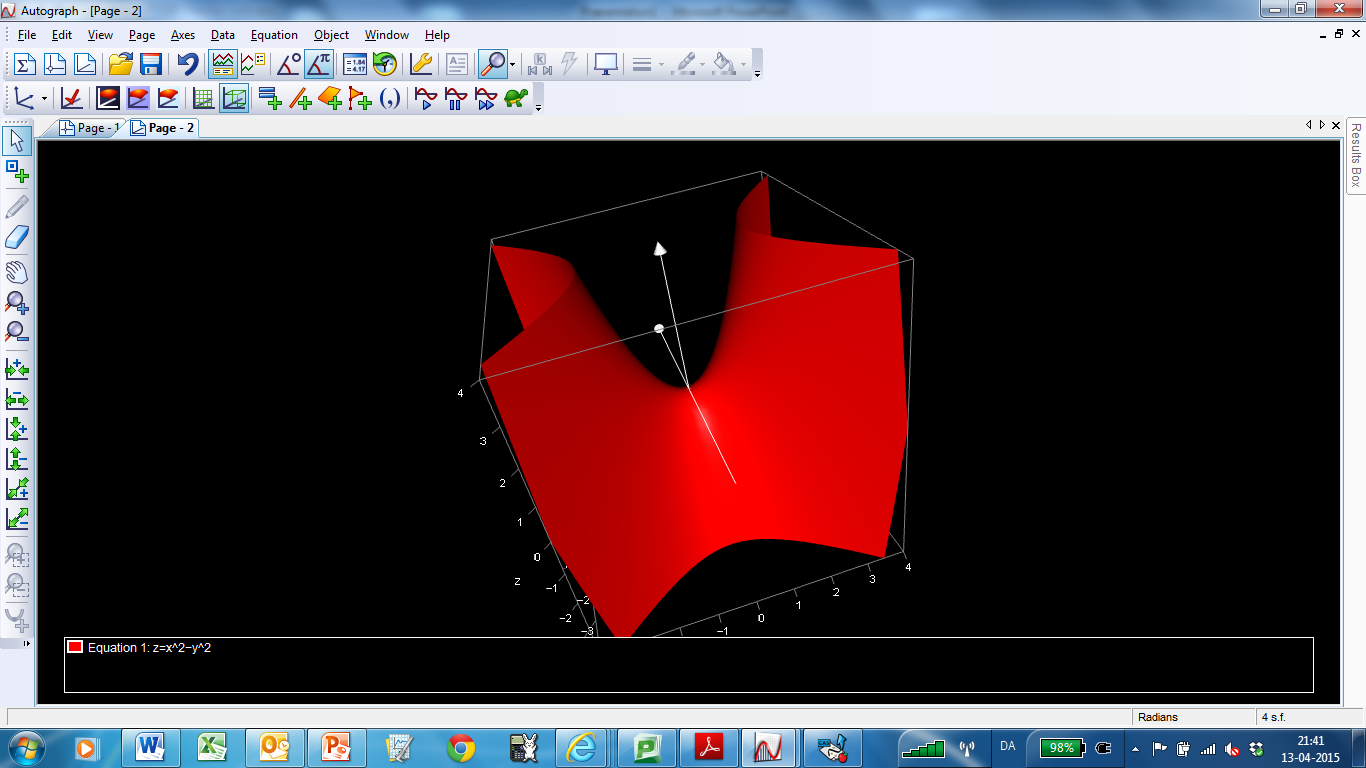 Partielle afledede
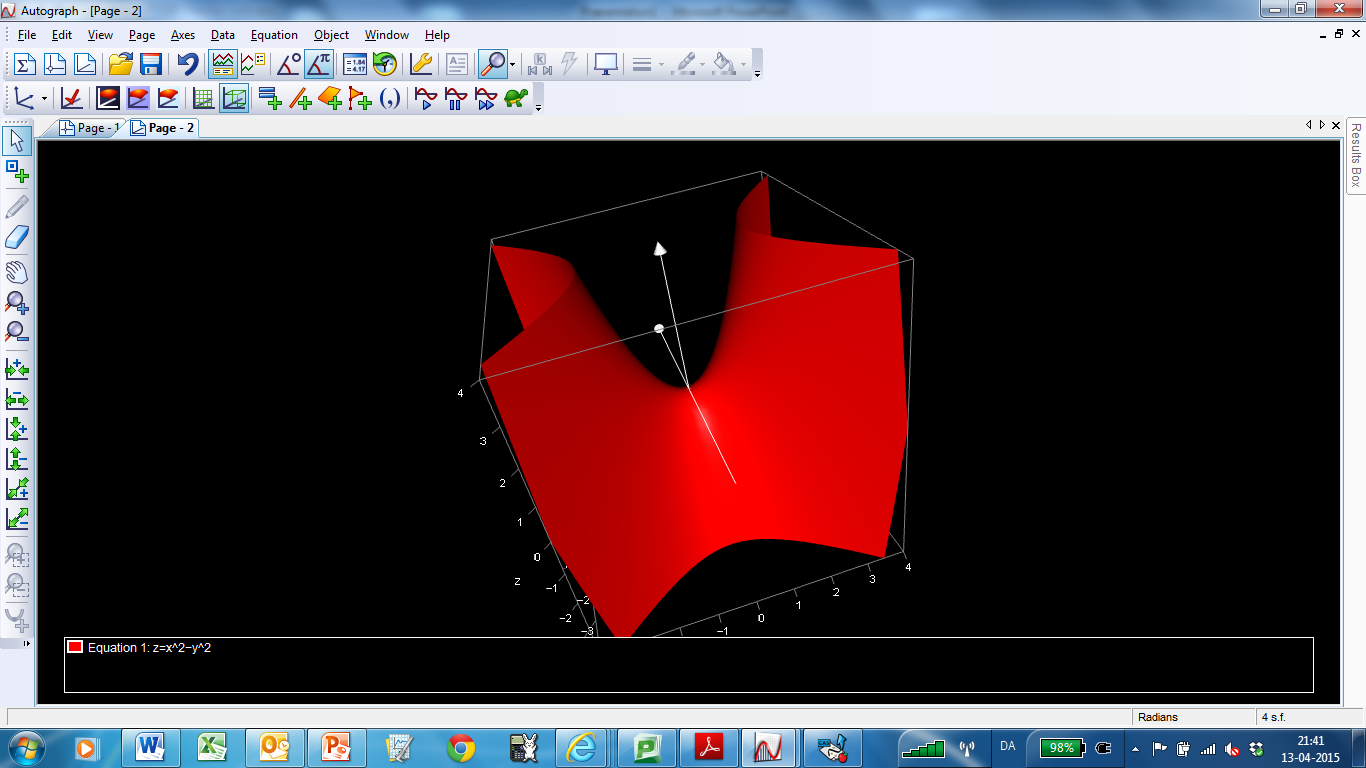 Partielle afledede
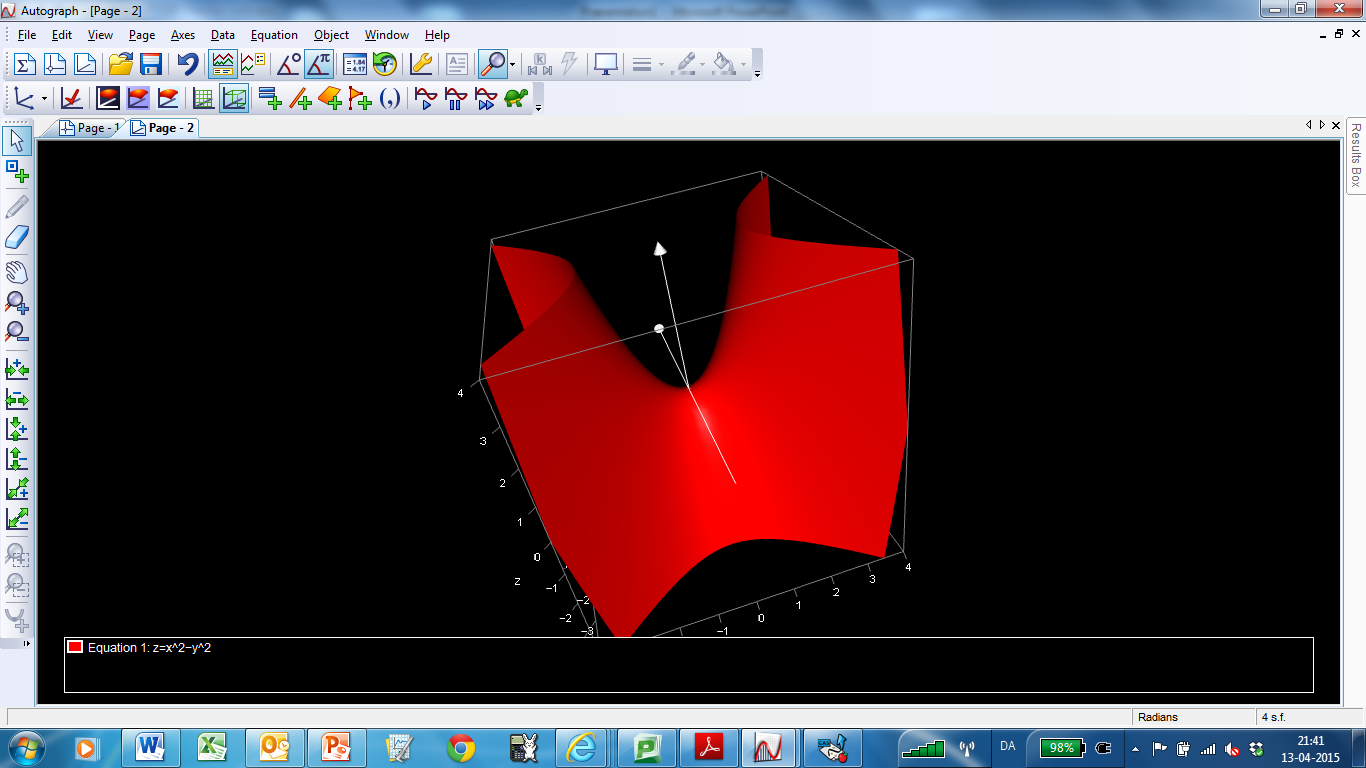 Partielle afledede
Stationære punkter
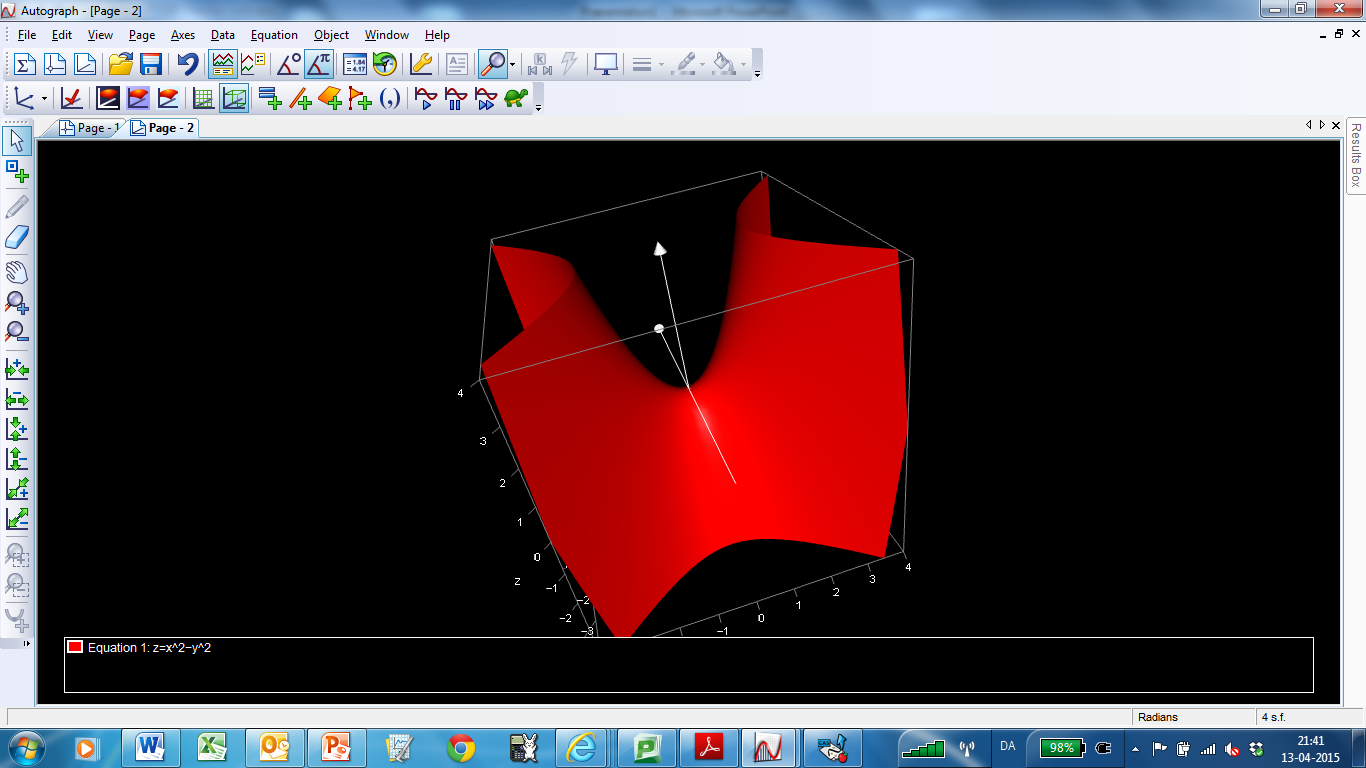 Tangentplan
Q: Hvordan hælder grafen i et bestemt punkt? 
A: Beregn de partielle afledede og dan tangentplanen:
Tangentplan
Q: Hvordan hælder grafen i et bestemt punkt? 
A: Beregn de partielle afledede og dan tangentplanen:
Kan vi lave et andenordens Taylorpolynomium??
Hesse-matricen
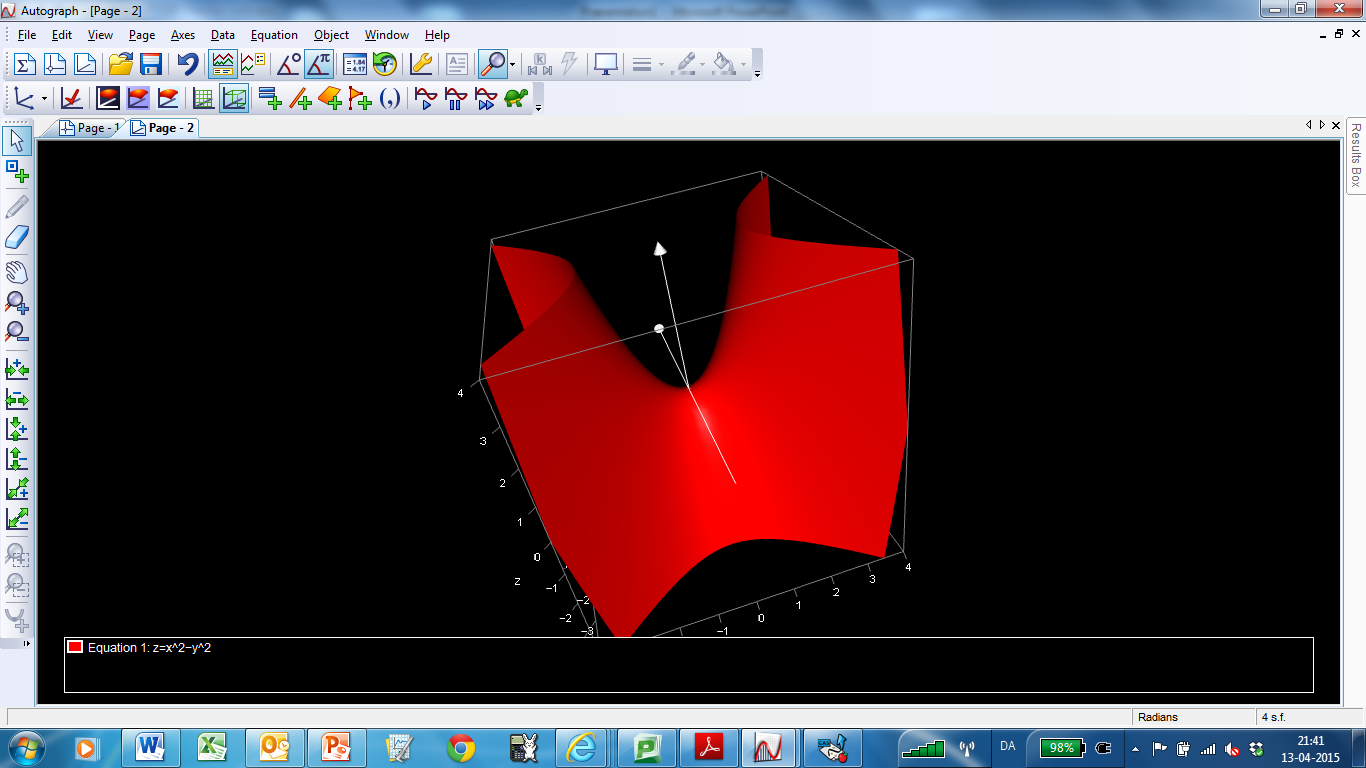 Hesse-matricen
Stationære punkter
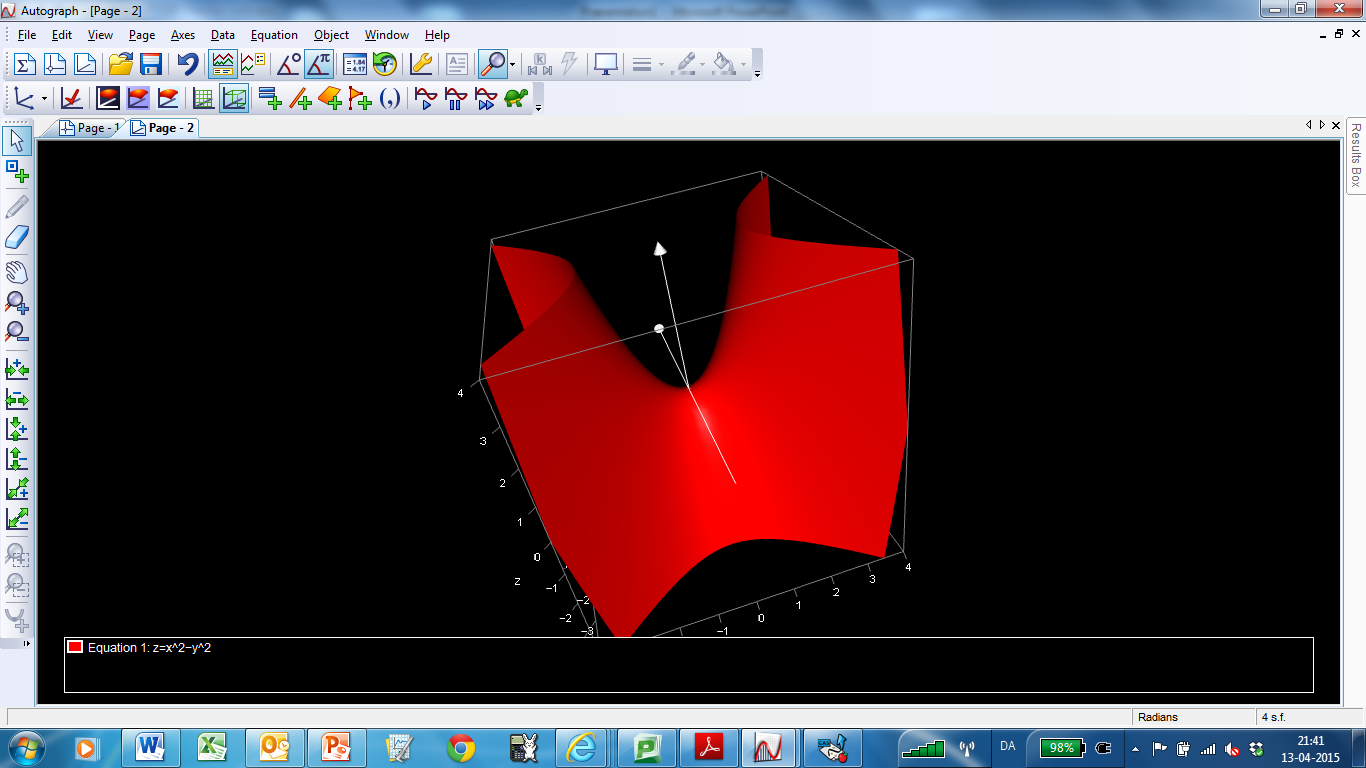 Det ser vi på næste (sidste!) gang:
Lineær regression: hvorfor virker formlen?


Ophobningsloven: hvordan beregner man usikkerhed fra flere fejlkilder?
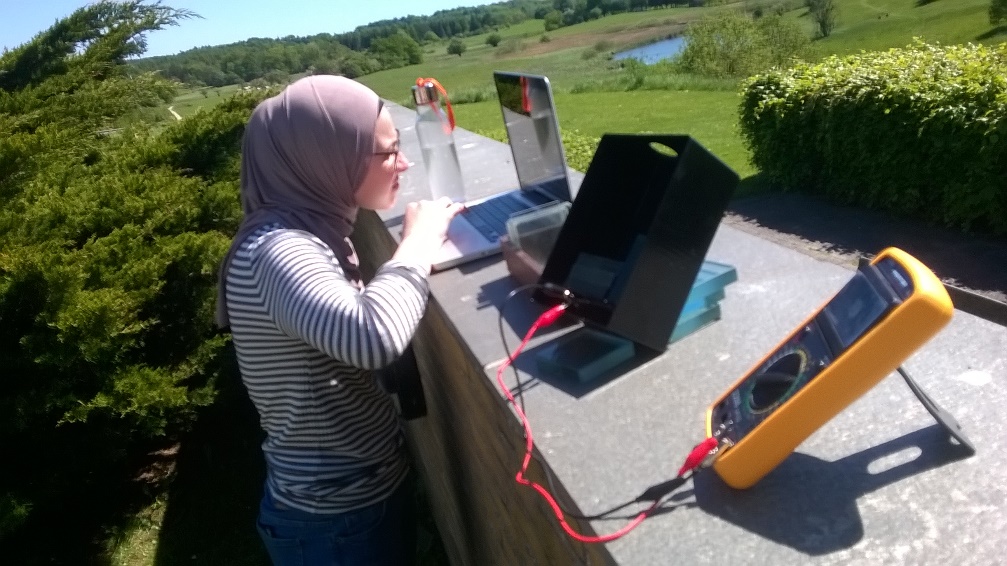